PHY 711 Classical Mechanics and Mathematical Methods
10-10:50 AM  MWF in Olin 103



Discussion notes for Lecture 5

Review of  classical mechanical 
scattering theory – Chap 1 F&W

Some numerical considerations
Discussion questions
Review
9/01/2021
PHY 711  Fall 2021 -- Lecture 5
1
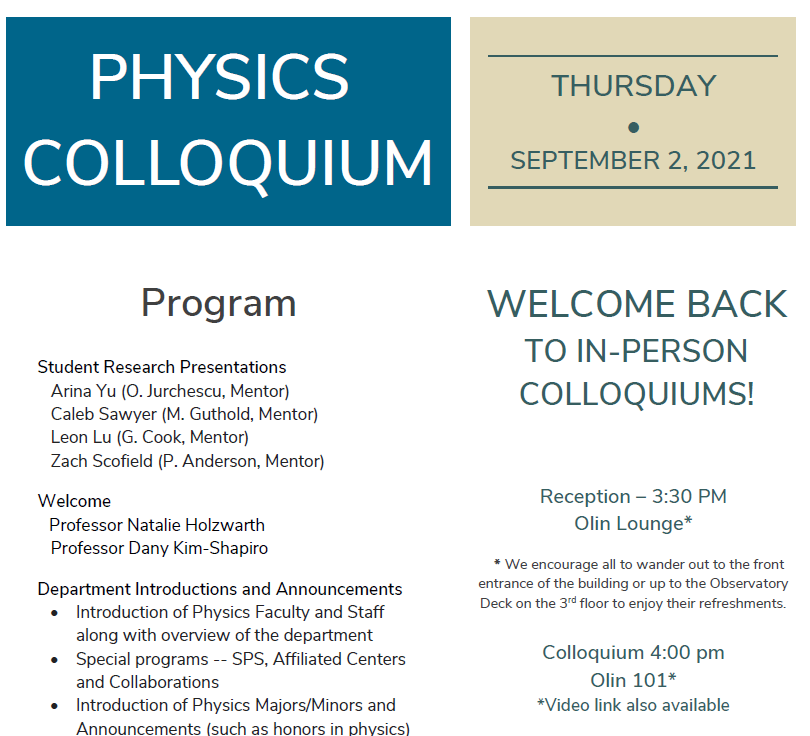 9/01/2021
PHY 711  Fall 2021 -- Lecture 5
2
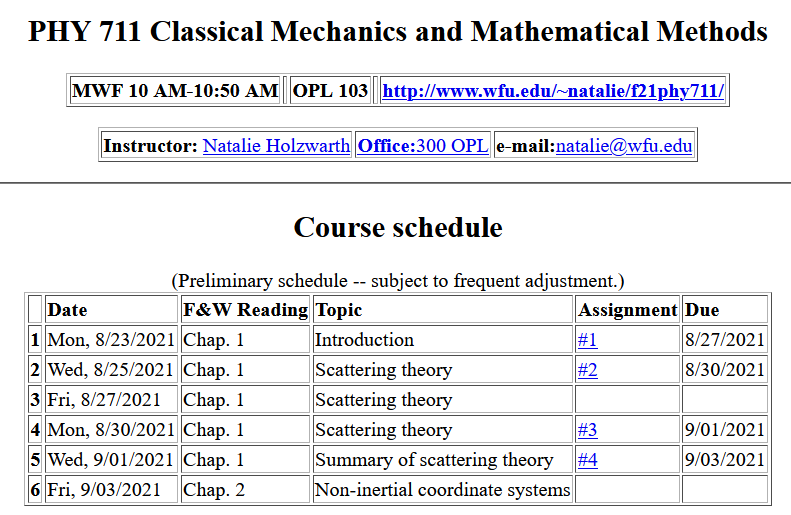 9/01/2021
PHY 711  Fall 2021 -- Lecture 5
3
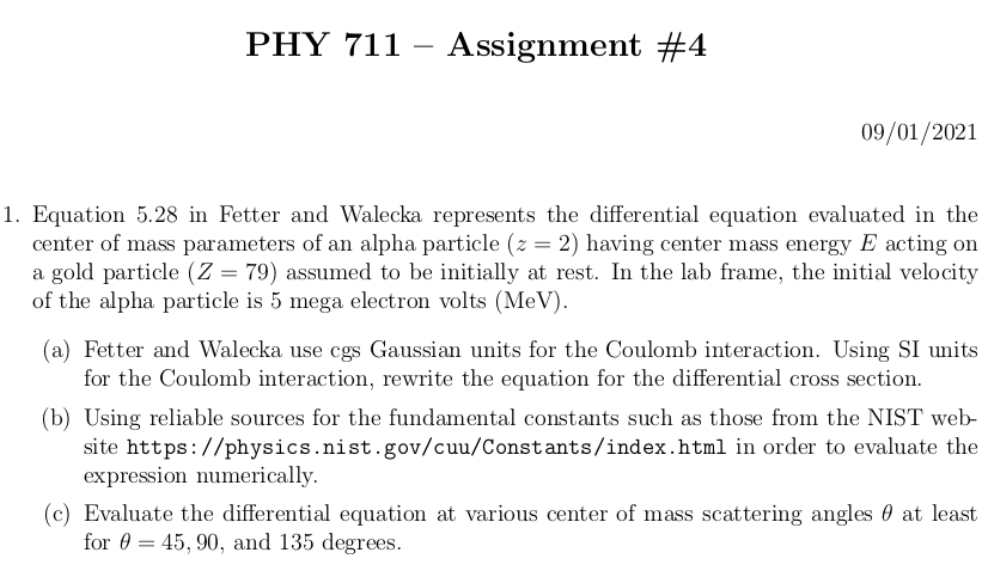 9/01/2021
PHY 711  Fall 2021 -- Lecture 5
4
Comments on numerical evaluations

Fetter and Walecka like many older textbooks use cgs Gaussian units  (centimeters, grams, seconds  plus miscellaneous factors of 4p) while “modern” texts use SI units (meters, kilograms, seconds plus other miscellaneous factors of 4pe0)

Coulomb force between ze and Ze at separation r:
9/01/2021
PHY 711  Fall 2021 -- Lecture 5
5
Comments on numerical evaluations -- continued

MeV is a convenient unit of energy related to SI unit of Joules

1 eV=1.602176634x10-19 J
1 MeV= 1.602176634x10-13 J

More generally a reliable source for fundamental constants is available at the NIST website https://physics.nist.gov/cuu/Constants/index.html
9/01/2021
PHY 711  Fall 2021 -- Lecture 5
6
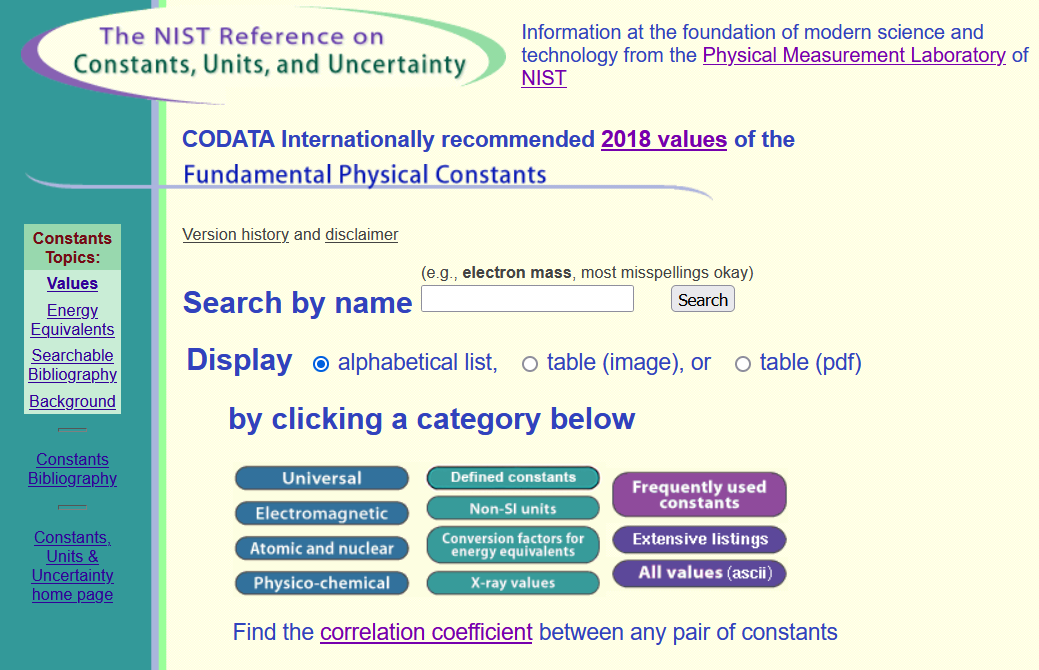 9/01/2021
PHY 711  Fall 2021 -- Lecture 5
7
What constants will you need to know?


What units will your answer have?
9/01/2021
PHY 711  Fall 2021 -- Lecture 5
8
Your questions –
From Wells –
What if we considered an attractive potential which caused the incident particle to orbit the target particle? Would the analysis be similar to the hyperbolic orbits in gravitational potentials section except start by choosing an eccentricity of < 1? There would also be issues in the analysis such as multivalued functions caused by the orbit, correct?

From Manikanta –
Why the total cross section is not a finite value. I feel performing the integral over all solid angles should give 1 since it tells there is a 100% chance of finding a particle?
When ϴ = 0, differential cross section goes to infinity. By this do we mean we can trace an infinite number of particles ?

From Can –
1. My question is why on slide the angle scattering equation has negative Pi，whereas on the book is positive Pi.

From Owen –
1.  Are non-central potentials ever used in scattering theory?
2. Are there any scattering experiments that test non-central potentials?
9/01/2021
PHY 711  Fall 2021 -- Lecture 5
9
Reviewing – scattering in the laboratory

Figure from F&W:
detector
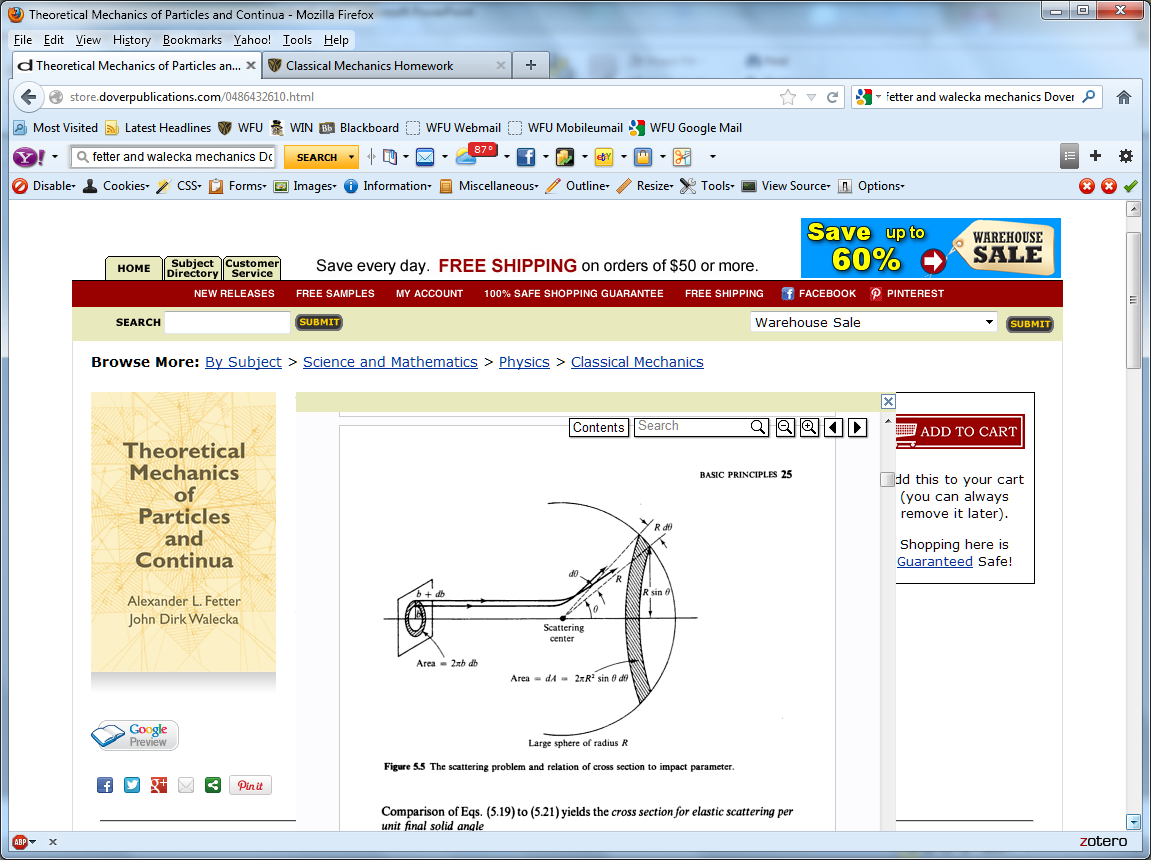 9/01/2021
PHY 711  Fall 2021 -- Lecture 5
10
Owen is asking about angularly dependent interaction potentials V(r)

Comments --   These certainly occur in nature and are important.    However, the equations we have used here have to be modified.     The experimental set up will be the same, but  the differential cross section will depend both on q and f.
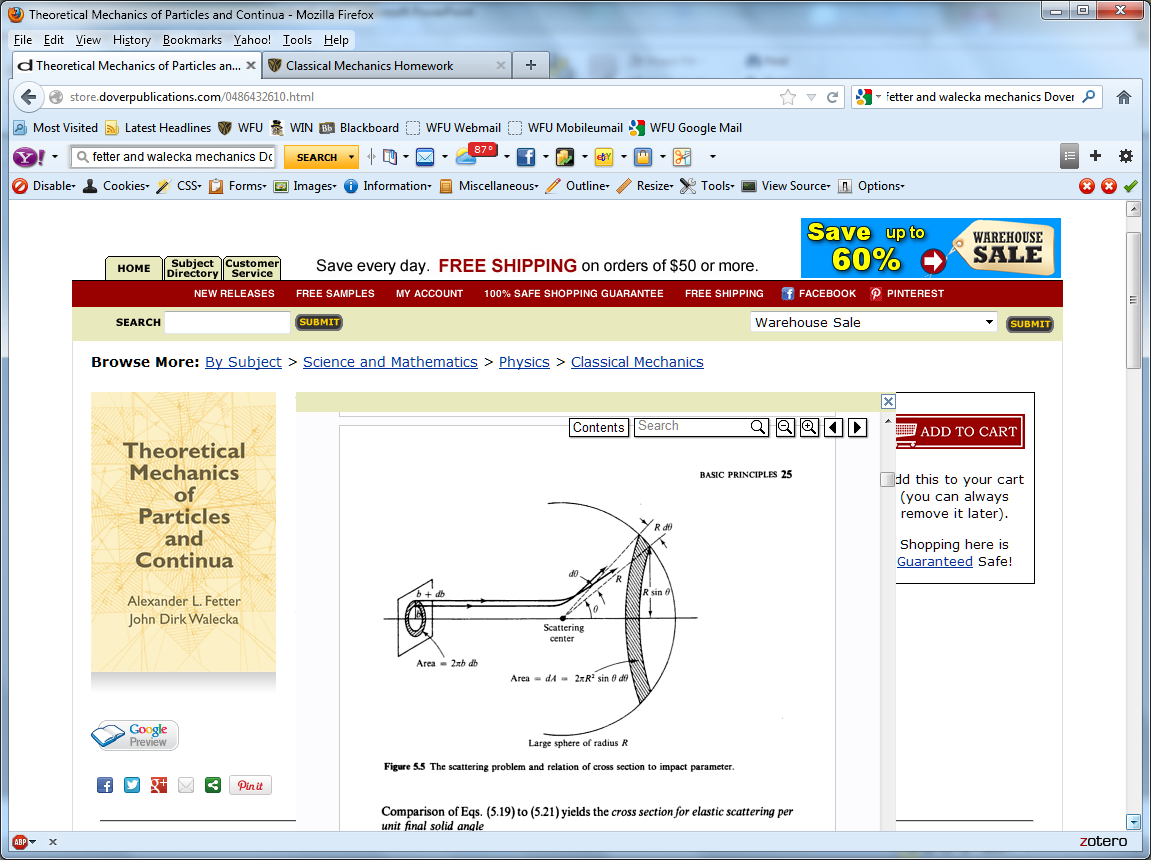 detector
9/01/2021
PHY 711  Fall 2021 -- Lecture 5
11
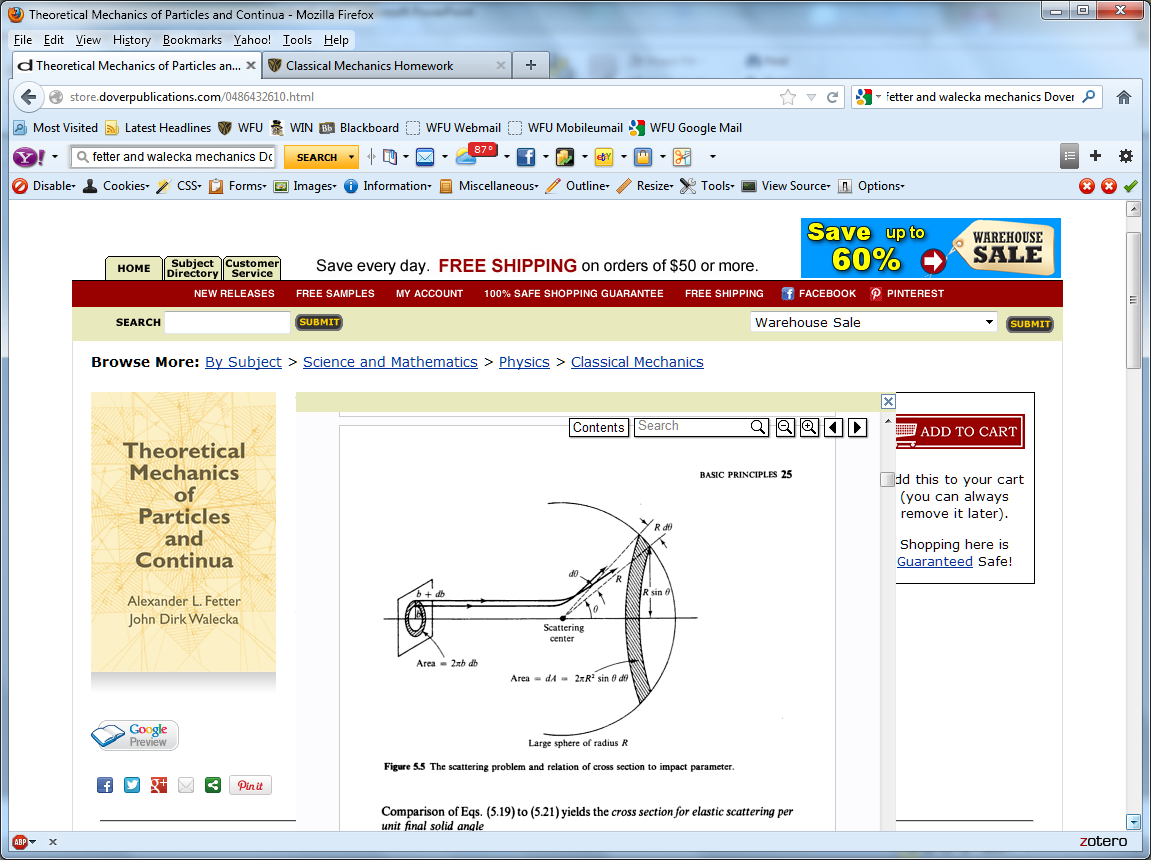 detector
Note that this diagram implies a repulsive interaction.   Wells is asking how would it look if the interaction was attractive?
9/01/2021
PHY 711  Fall 2021 -- Lecture 5
12
Close up of repulsive interaction
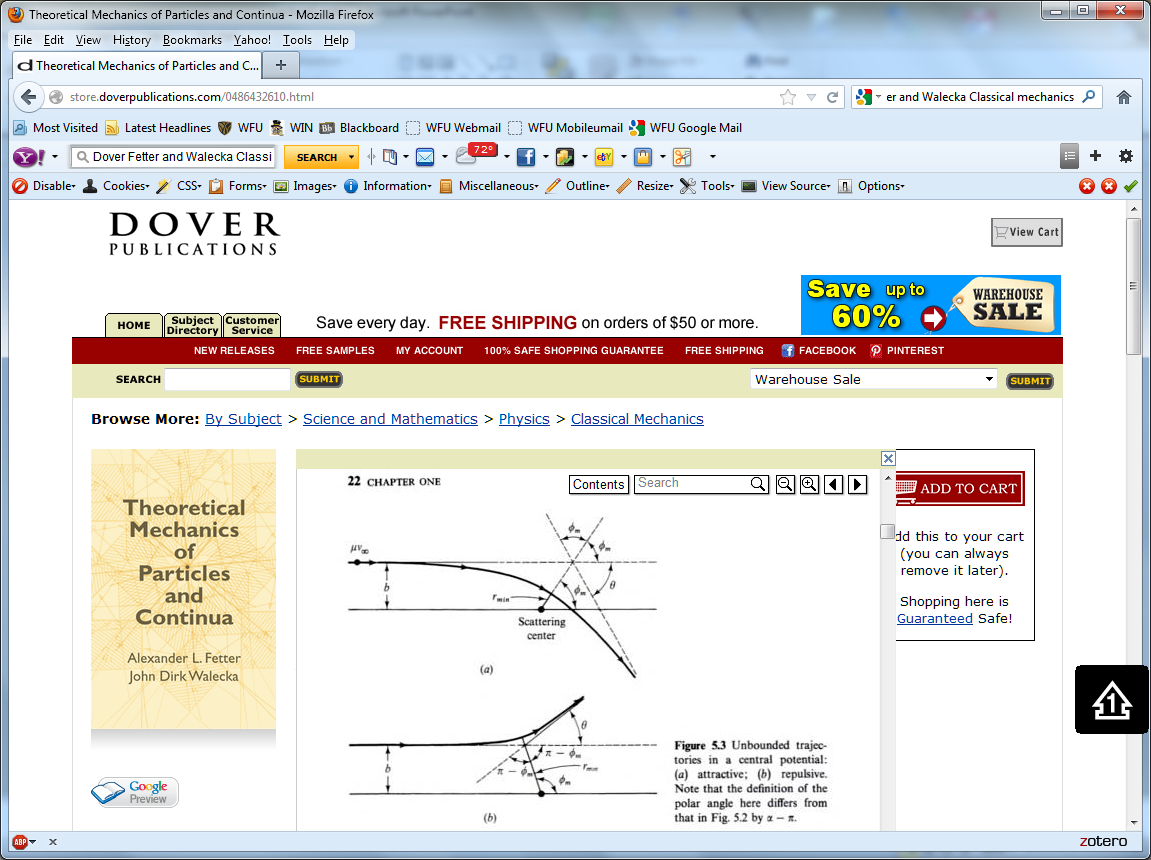 Relationship between cmax and q:
Using the diagram from your text, q represents the scattering angle in the center of mass frame and f is used instead of c.
9/01/2021
PHY 711  Fall 2021 -- Lecture 5
13
[Speaker Notes: Problem with consistent notation.      Here we are using the textbook’s definition of theta which is OK if the target mass is infinite.]
Can is asking about the sign of angles in these diagrams

Comment –
Never trust my signs.
Sometimes sign choices are equivalent.
For any system you are analyzing make sure the sign conventions are internally consistent.
9/01/2021
PHY 711  Fall 2021 -- Lecture 5
14
Question about repulsive and attractive interaction potentials
y
Comparison of repulsive and attractive trajectories for Coulomb interaction
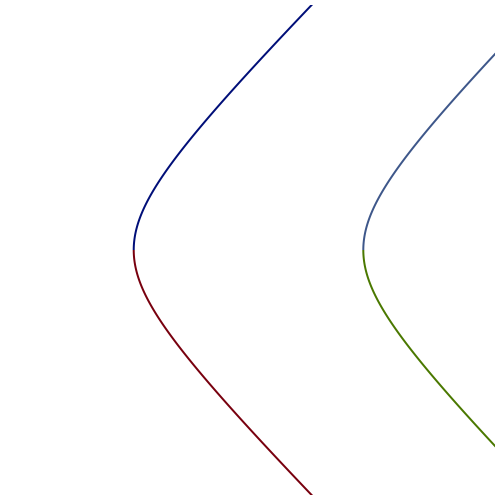 x
repulsive
attractive
9/01/2021
PHY 711  Fall 2021 -- Lecture 5
15
Energetic view
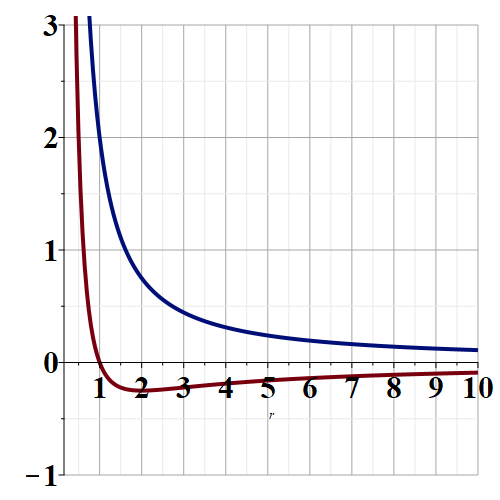 E
V(r)+L2/r2
Repulsive
r
Attractive
9/01/2021
PHY 711  Fall 2021 -- Lecture 5
16
Divergences in differential cross sections
In this example, the differential cross section diverges as q0 and the total cross section also diverges.
What to do?
Become a mathematician to better control the equations
Think about possible intervening physics for the q0 case.
9/01/2021
PHY 711  Fall 2021 -- Lecture 5
17
Review of important equations --
9/01/2021
PHY 711  Fall 2021 -- Lecture 5
18
[Speaker Notes: Problem with consistent notation.      Here we are using the textbook’s definition of theta which is OK if the target mass is infinite.]
b
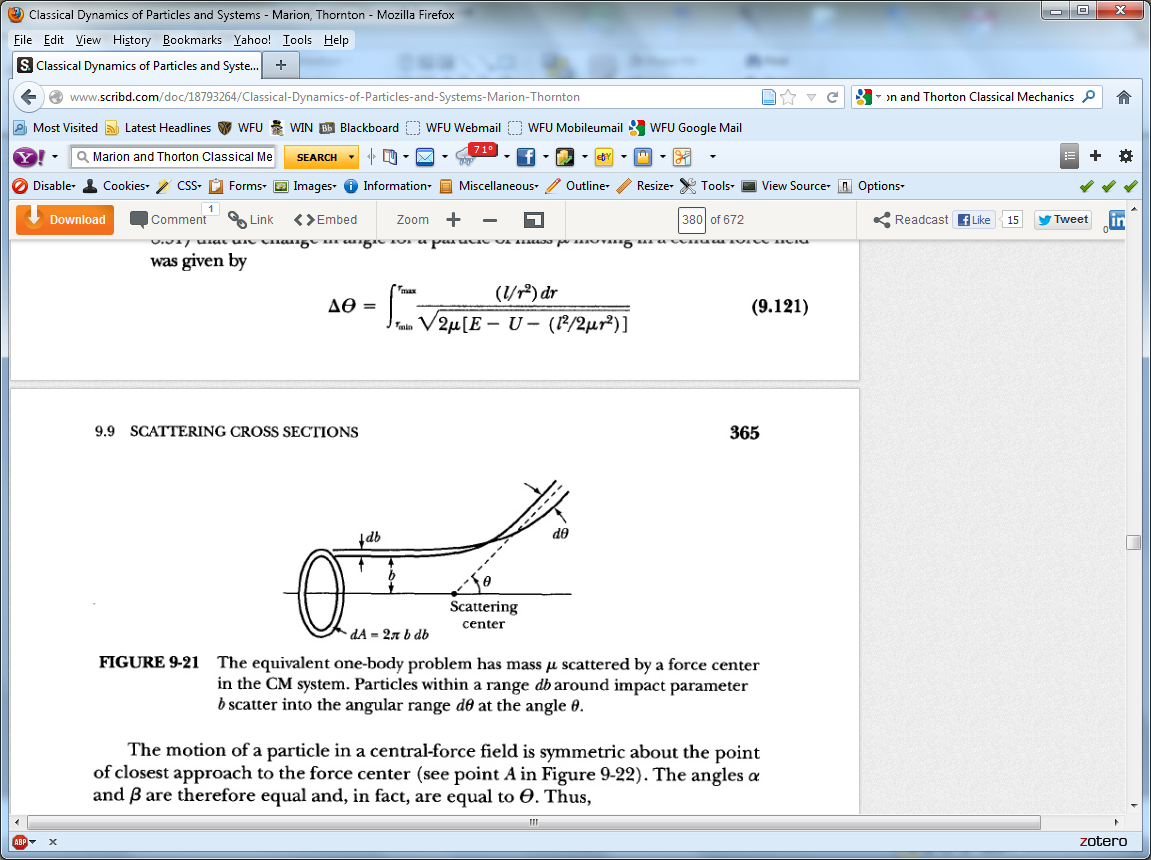 Figure from Marion & Thorton, Classical Dynamics
Note that the same formula applies to the center of mass analysis.
9/01/2021
PHY 711  Fall 2021 -- Lecture 5
19
[Speaker Notes: More review.]
constants
vary in time
For scattering analysis only need to know trajectory before and after
the collision.
9/01/2021
PHY 711  Fall 2021 -- Lecture 5
20
[Speaker Notes: Recall that the system of interest can be expressed in terms of constants and the particle separation r(t).]
Some details --
Relationship between center of mass and laboratory frames of reference.    At and time t, the following relationships apply --
9/01/2021
PHY 711  Fall 2021 -- Lecture 5
21
More details
Since r(t) represents motion in a plane, we will analyze the system in that plane and use polar coordinates.
9/01/2021
PHY 711  Fall 2021 -- Lecture 5
22
Clarification –
Energy of the center mass motion
Energy within the center of mass reference frame
In the following slides      Erel is written E
9/01/2021
PHY 711  Fall 2021 -- Lecture 5
23

9/01/2021
PHY 711  Fall 2021 -- Lecture 5
24
For a continuous potential interaction in center of mass reference frame:
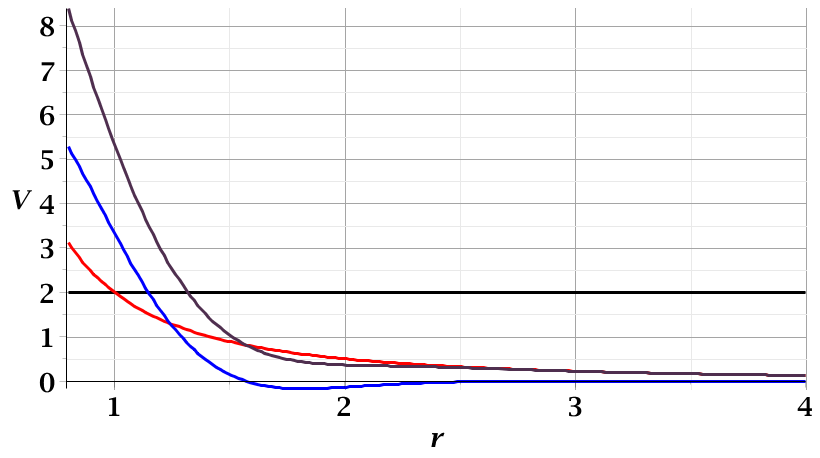 Need to relate these parameters to differential cross section
Erel
rmin
9/01/2021
PHY 711  Fall 2021 -- Lecture 5
25
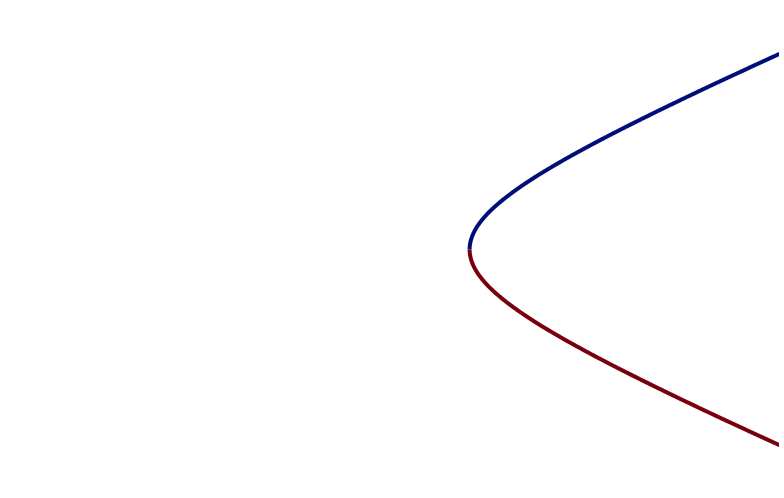 r(c)
cm
c
Need to find an equation for r(c)
rmin
center of scattering.
9/01/2021
PHY 711  Fall 2021 -- Lecture 5
26
How is this related to scattering?
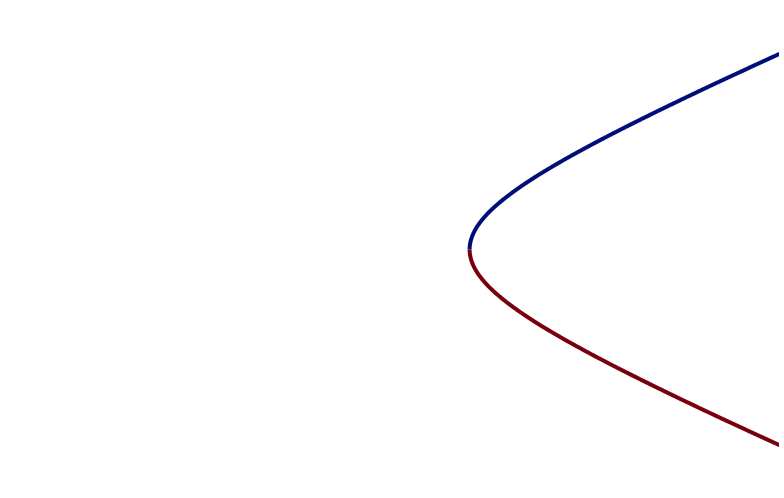 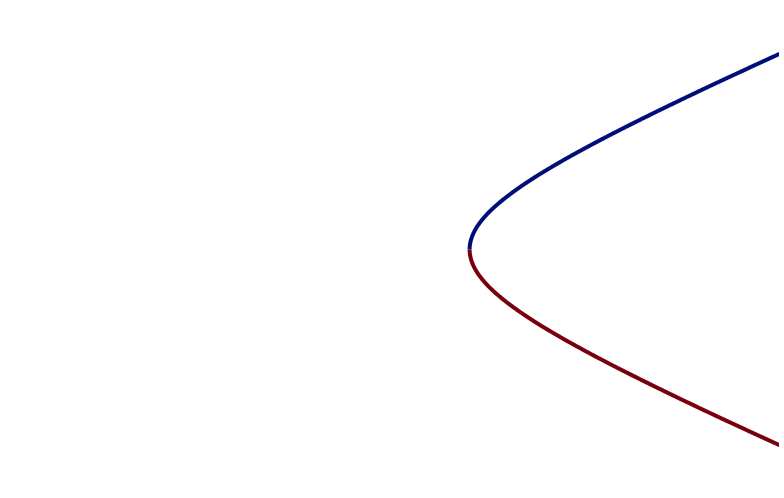 
cmax
q
cmax
Note that here q is used for the scattering angle
9/01/2021
PHY 711  Fall 2021 -- Lecture 5
27
Note that we have use y to denote the scattering angle in the center of mass frame, but your textbook uses q  (which we had used to denote the scattering angle in the lab frame).   In this lecture our analysis is entirely in the center of mass frame and some of the equations use q to denote the scattering angle.
9/01/2021
PHY 711  Fall 2021 -- Lecture 5
28
Evaluation of constants far from scattering center --
r(t)
rmin
9/01/2021
PHY 711  Fall 2021 -- Lecture 5
29
[Speaker Notes: Relating the constants of the problems to values determined when the particles are very far apart.]
9/01/2021
PHY 711  Fall 2021 -- Lecture 5
30
[Speaker Notes: Up to now we are expressing the trajectory as a function of time t.     For this analysis however, we would like to find the trajectory as a function of the angle \phi.   The relationship of the constant angular momentum to the \phi and time variables allows us to find r(\phi).]
9/01/2021
PHY 711  Fall 2021 -- Lecture 5
31
[Speaker Notes: Lots of algebra ….]
9/01/2021
PHY 711  Fall 2021 -- Lecture 5
32
[Speaker Notes: The scattering process involves the aspects of the trajectory at large separations.]
9/01/2021
PHY 711  Fall 2021 -- Lecture 5
33
[Speaker Notes: When r=rmin, \phi=0.   \phi increases to a maximum value.]
General equations for central potential V(r)
9/01/2021
PHY 711  Fall 2021 -- Lecture 5
34
[Speaker Notes: The last equation is a convenient change of variables.]
Example: Diagram of Rutherford scattering experiment
http://hyperphysics.phy-astr.gsu.edu/hbase/rutsca.html
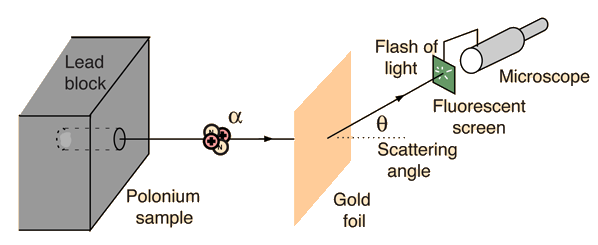 9/01/2021
PHY 711  Fall 2021 -- Lecture 5
35
[Speaker Notes: Here we use a diagram from the web about the Rutherford geometry.]
9/01/2021
PHY 711  Fall 2021 -- Lecture 5
36
[Speaker Notes: Summary of all of the equations and then specializing to the Coulomb interaction form.]
9/01/2021
PHY 711  Fall 2021 -- Lecture 5
37
[Speaker Notes: In this case, the integrals can all be evaluated analytically and simplify to this famous result.]
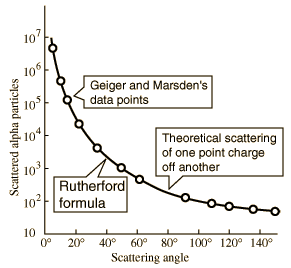 What happens as
q 0?
From webpage: http://hyperphysics.phy-astr.gsu.edu/hbase/nuclear/rutsca2.html#c3
9/01/2021
PHY 711  Fall 2021 -- Lecture 5
38
[Speaker Notes: Reconstructed data taken from the web.]
Original experiment performed with a particles on gold
(in SI units)
9/01/2021
PHY 711  Fall 2021 -- Lecture 5
39
[Speaker Notes: Evaluation of constant for this case.]
Transformation between lab and center of mass results:
Differential cross sections in different reference frames – continued:
For elastic scattering
9/01/2021
PHY 711  Fall 2021 -- Lecture 5
40